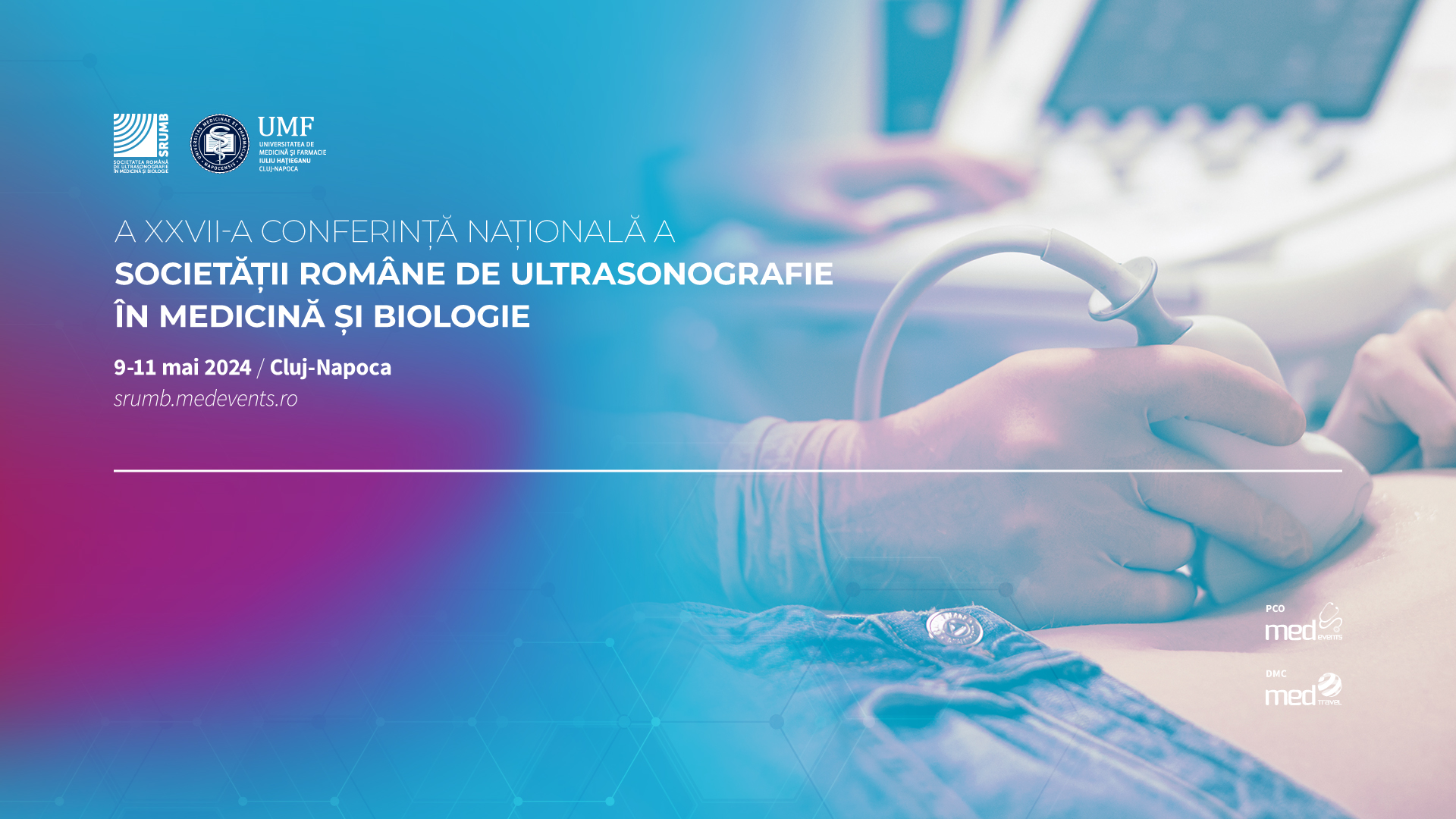 Edit your document title here and hereand also here and here
Name / Department
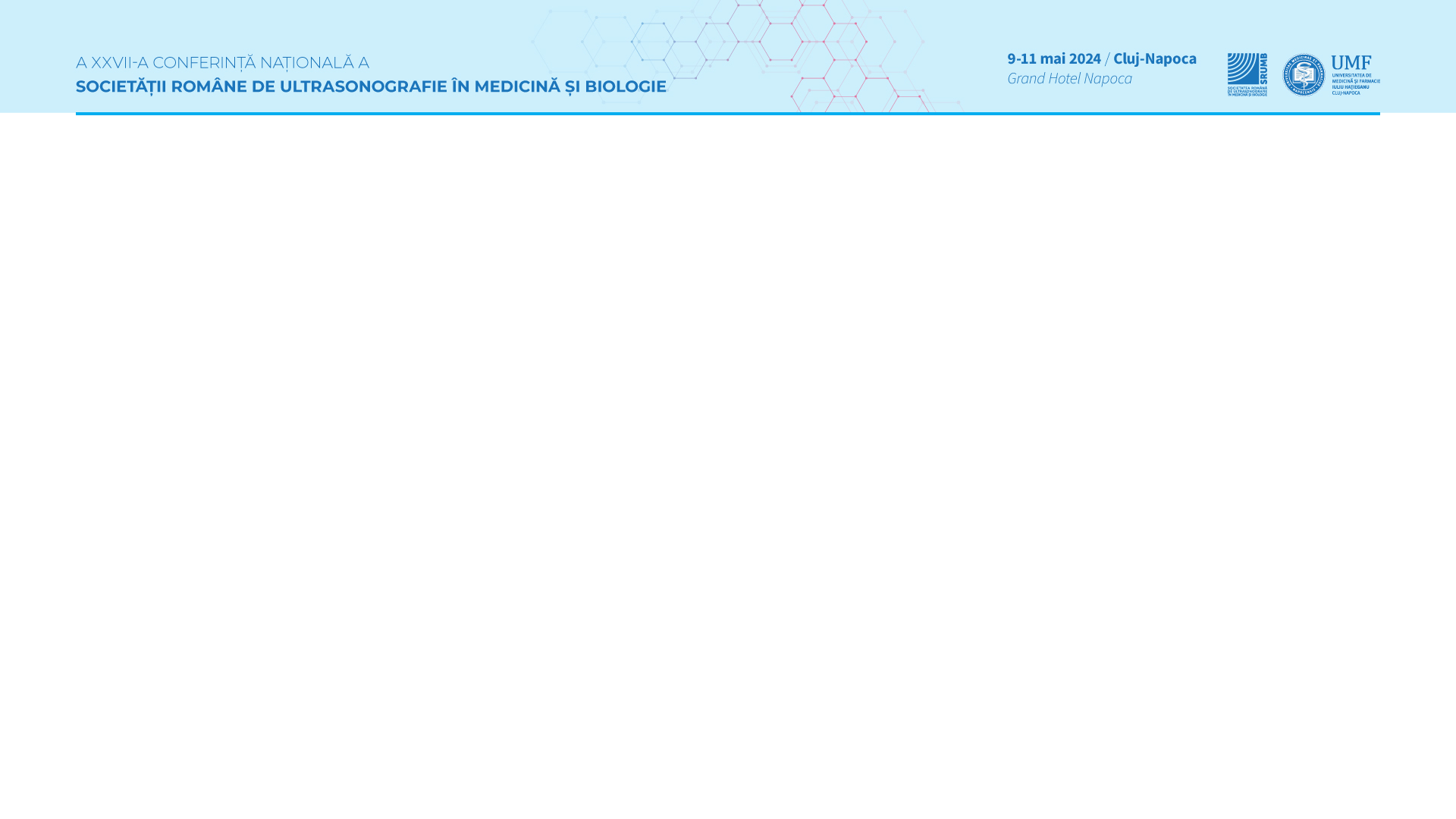 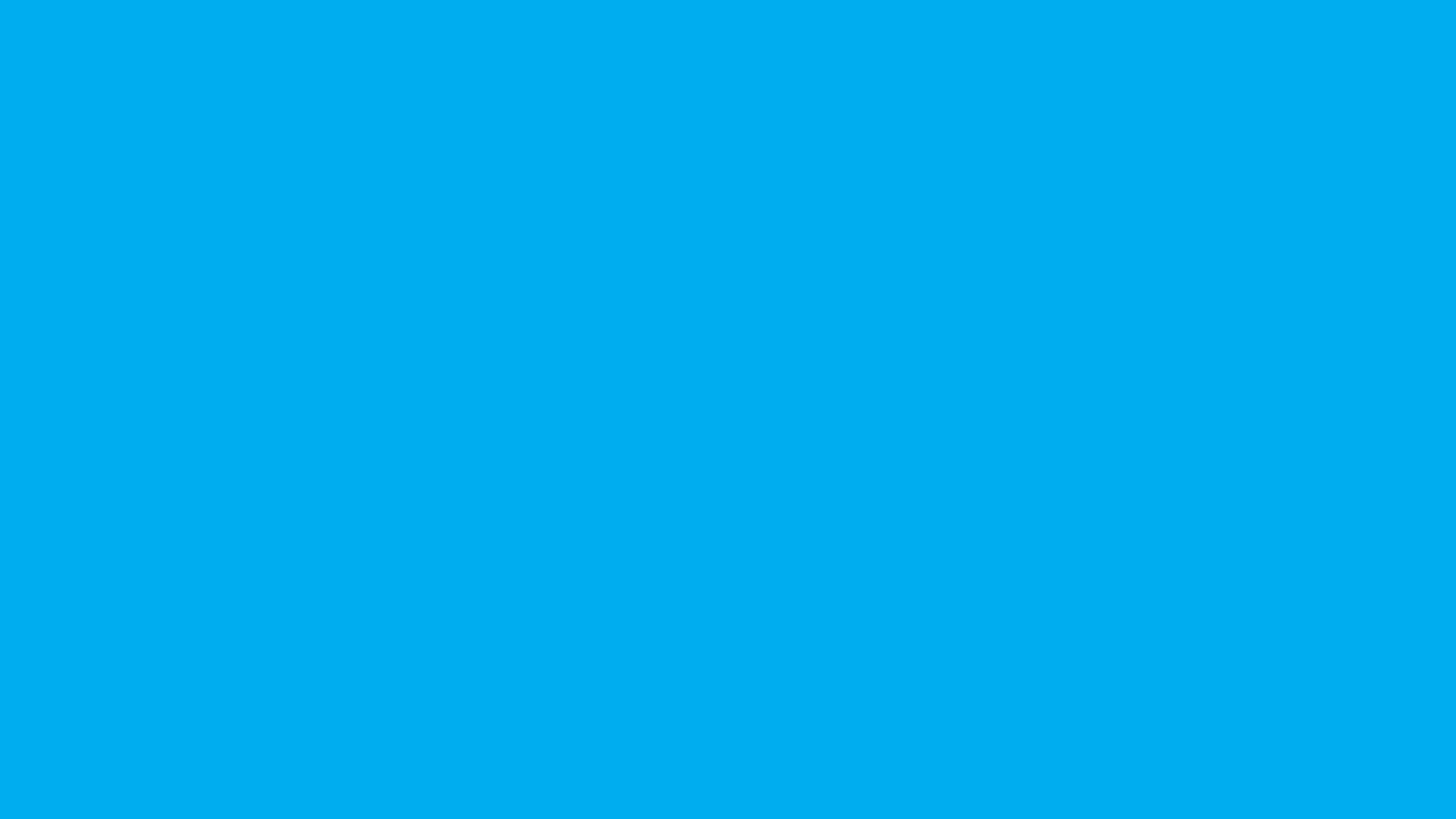 Edit your Thank You messagehere and here